Страна мыльных пузырей
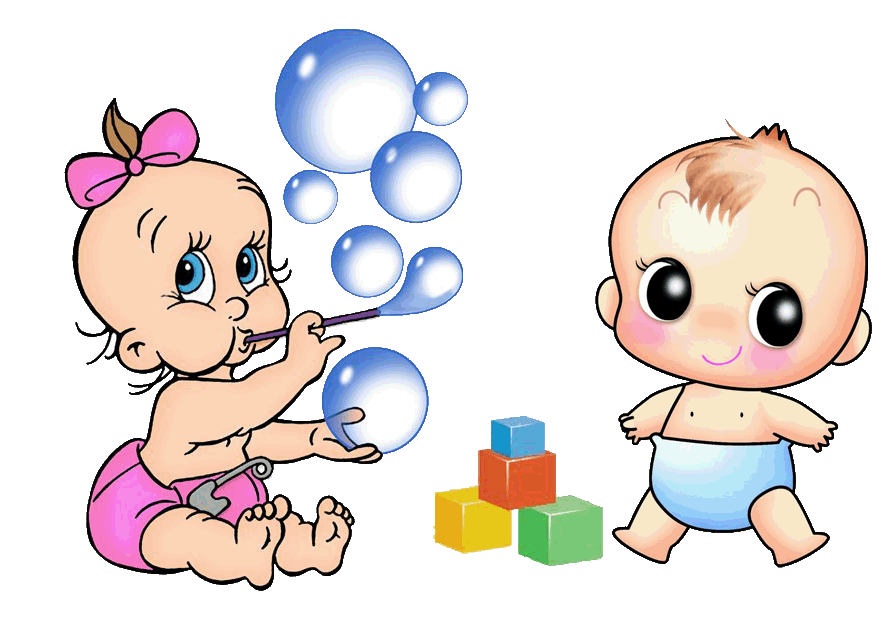 Приготовили и провели: 
музыкальный руководитель
Носарева Ирина Геннадьевна, воспитатели МАДОУ детский сад №4 «Сказка»(корпус 2)
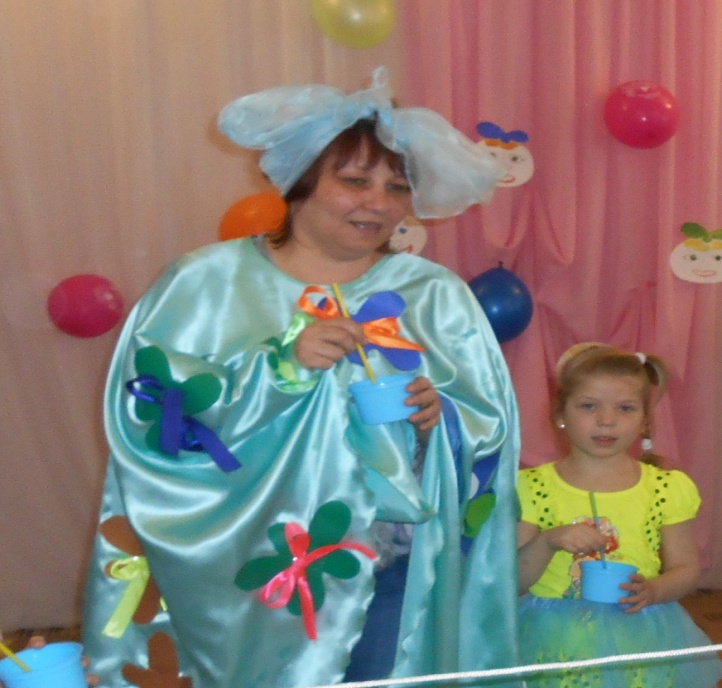 Я пришла к вам из страны,
 Где веселья дни полны!
 Где с утра и до зари
 Все пускают пузыри!
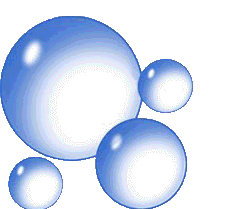 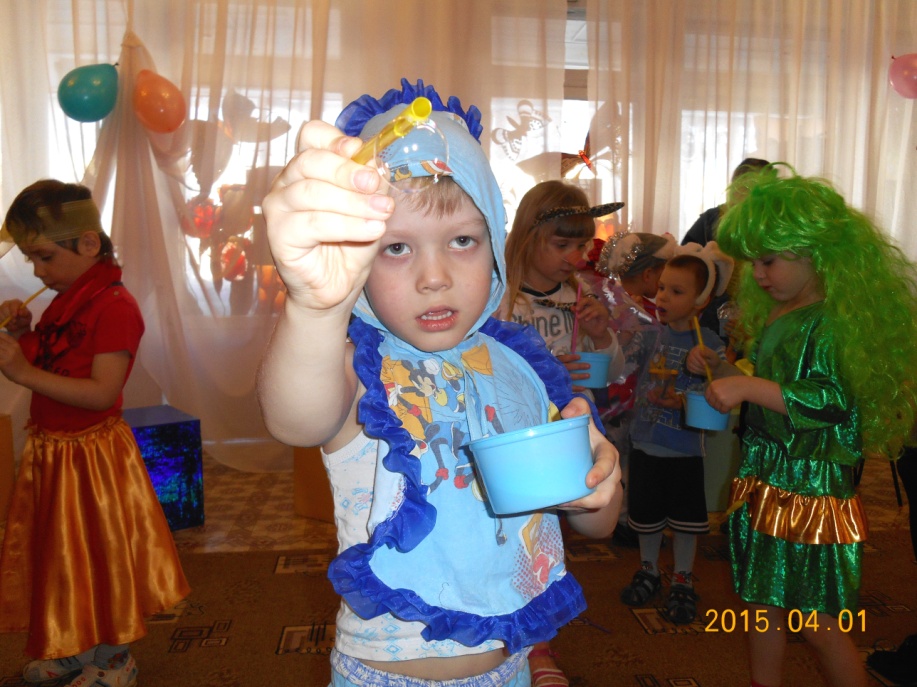 Раздувайся, пузырь,
 Надувайся, большой, 
  Да не лопайся!
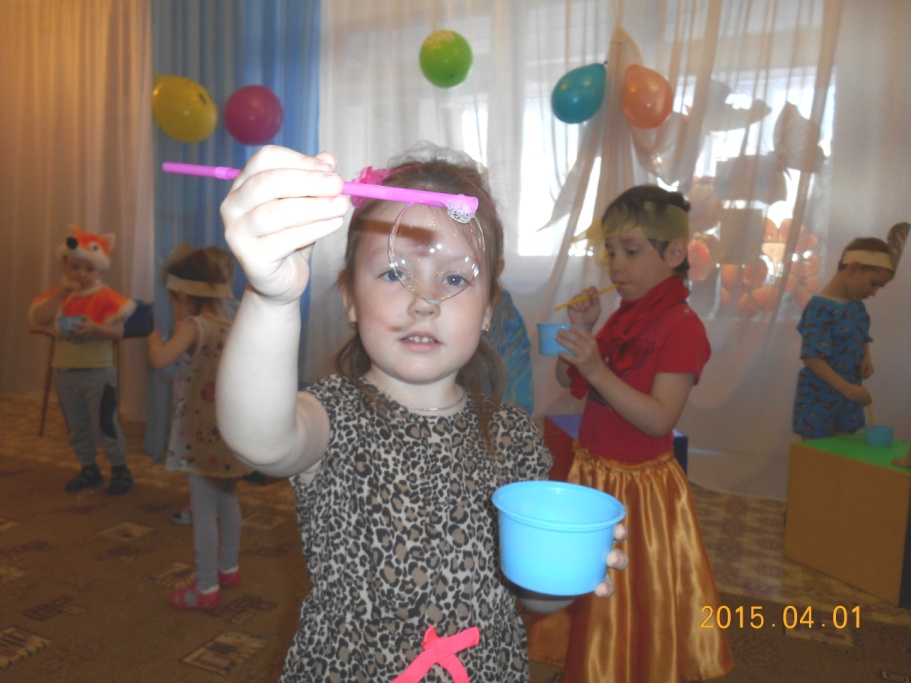 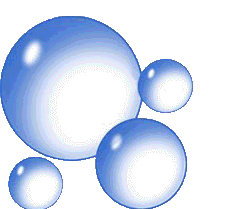 А теперь, прошу, берите
Вы флаконы поскорей.
Поиграем: кто же больше
Напускает пузырей!
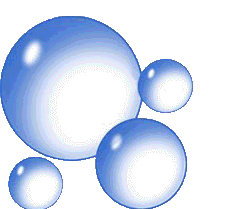 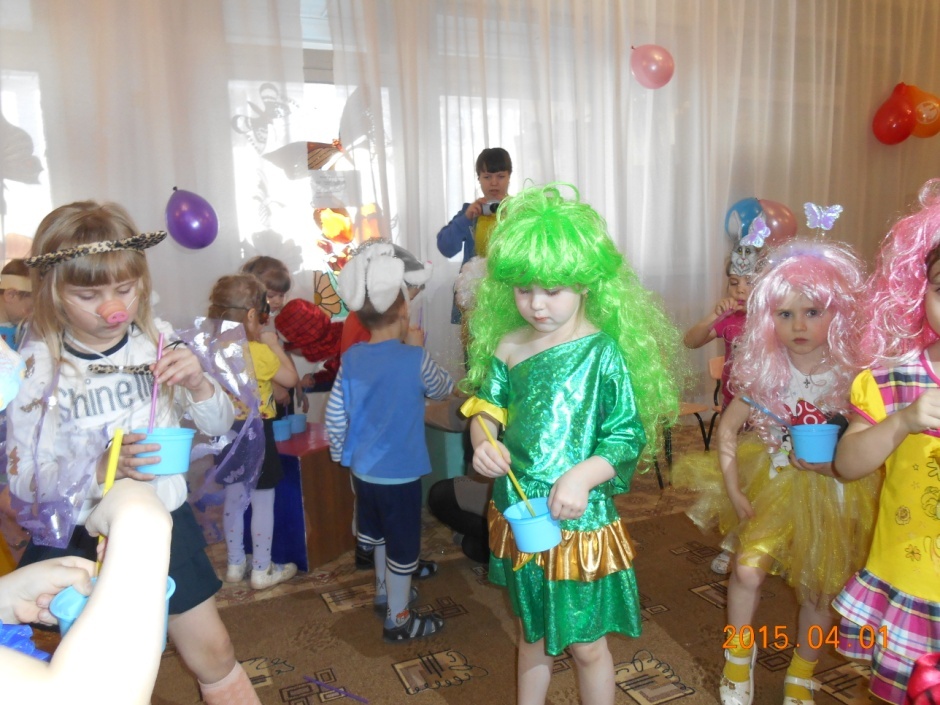 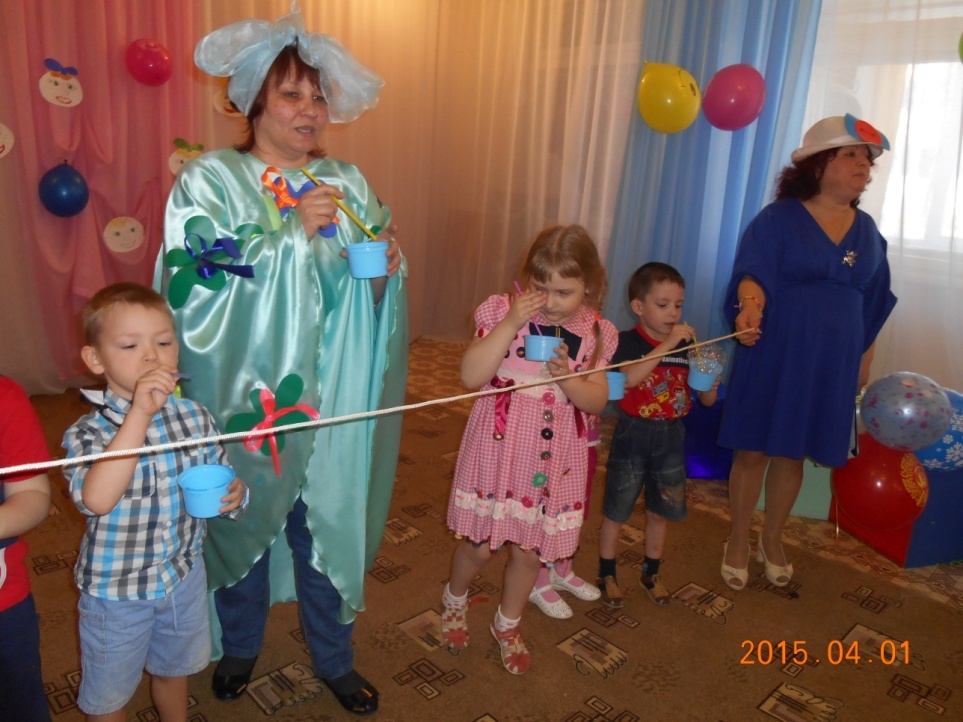 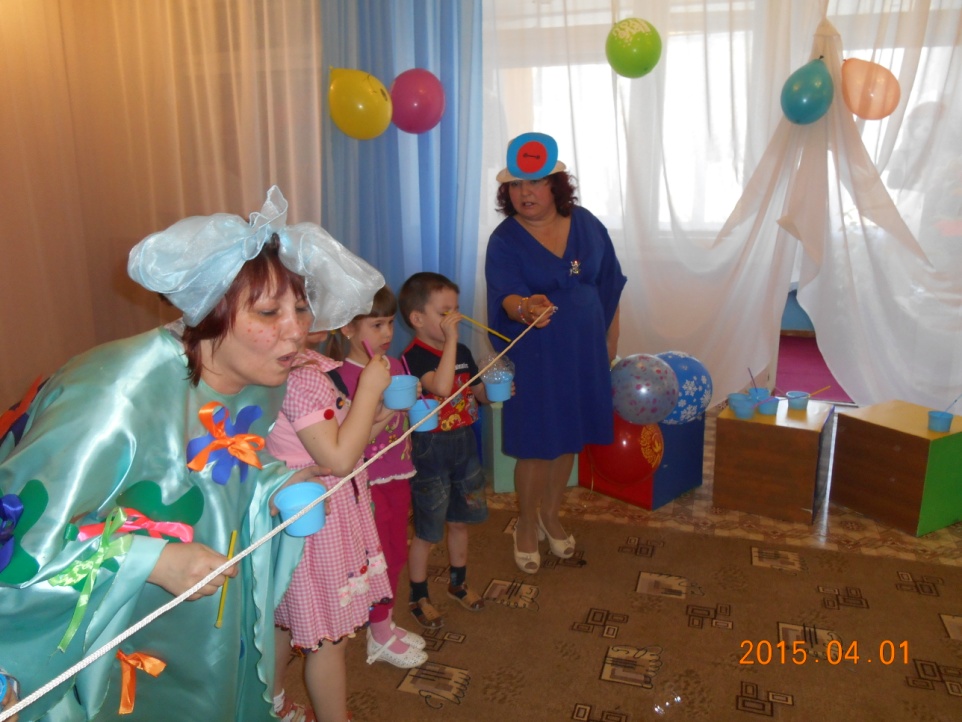 Как бы нам их поймать – На ладошке подержать!
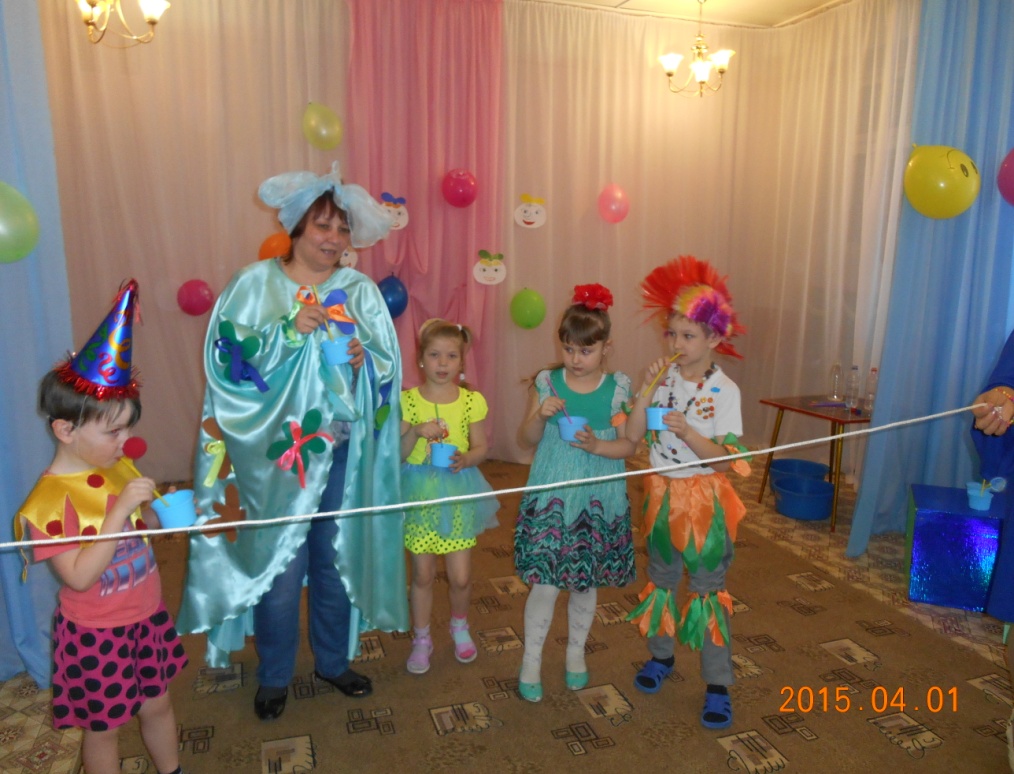 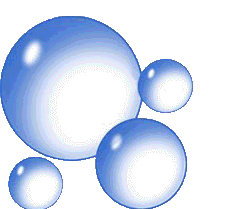 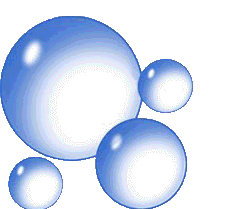 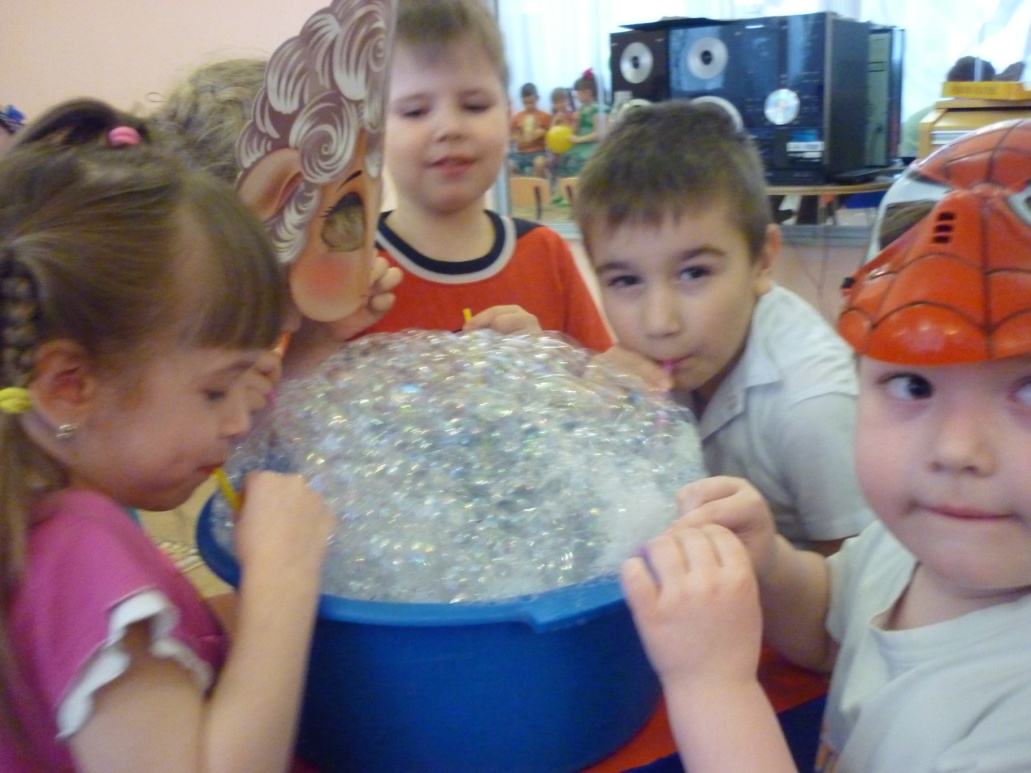 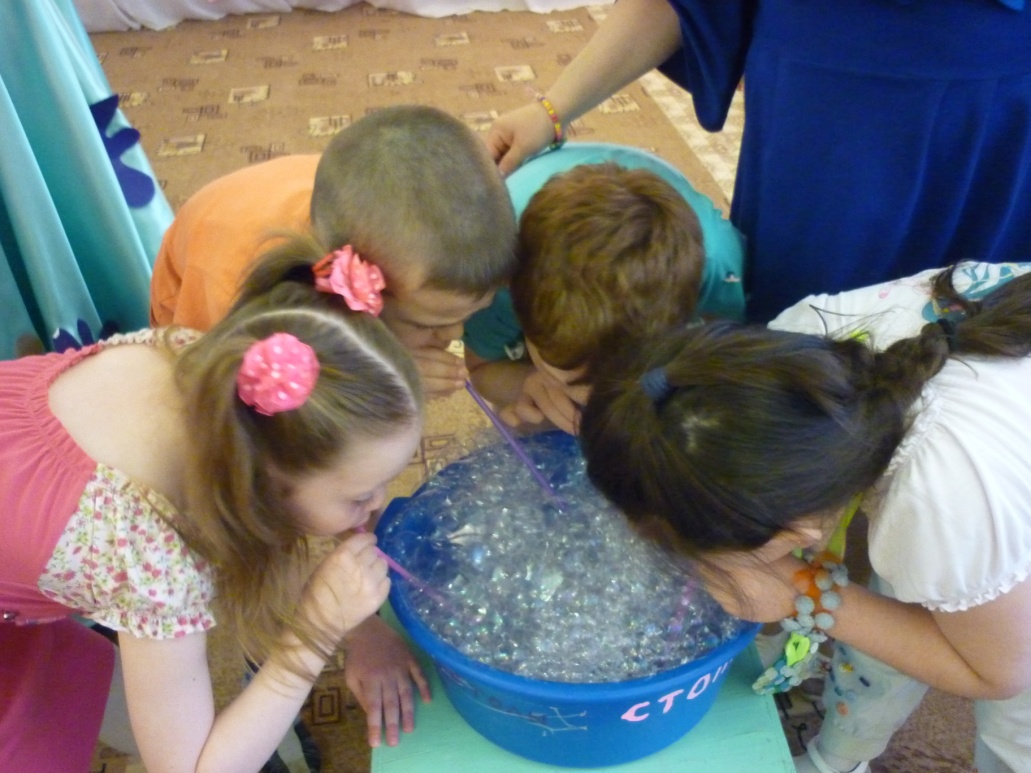 Выдуваем пузыри 
Вот такие –посмотри! 
Все они воздушные 
И очень не послушные!
Фокусы Веселинки
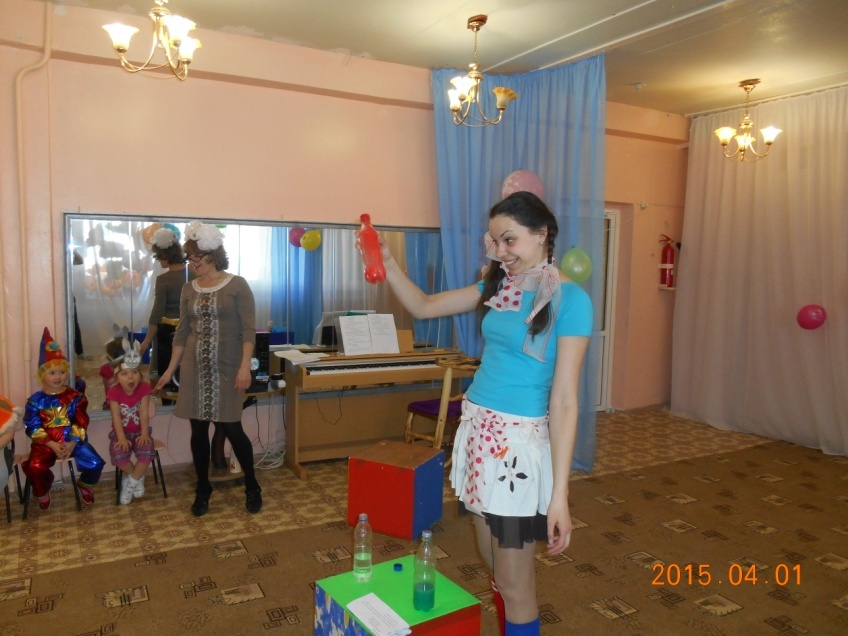 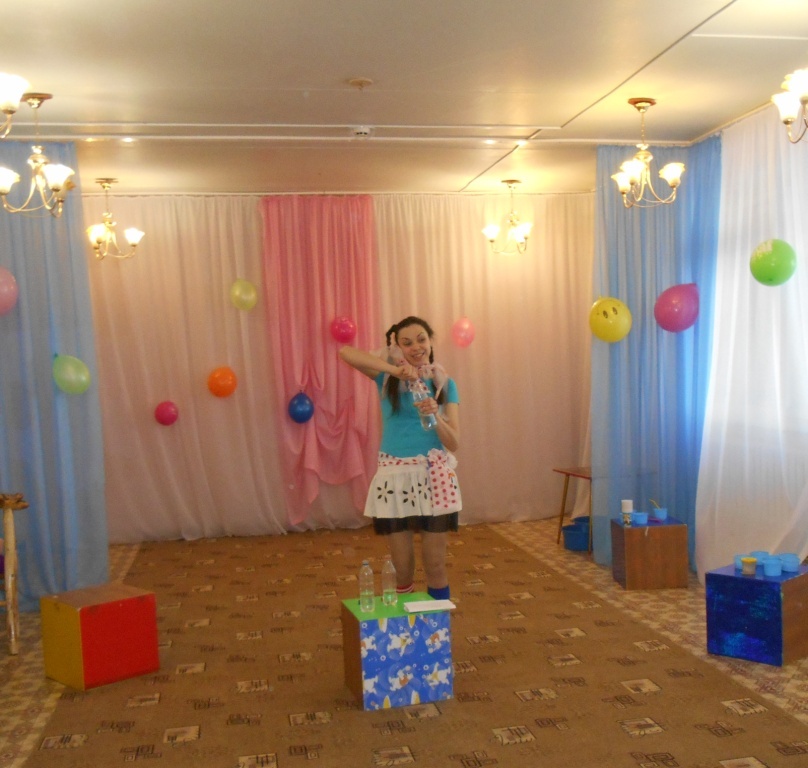 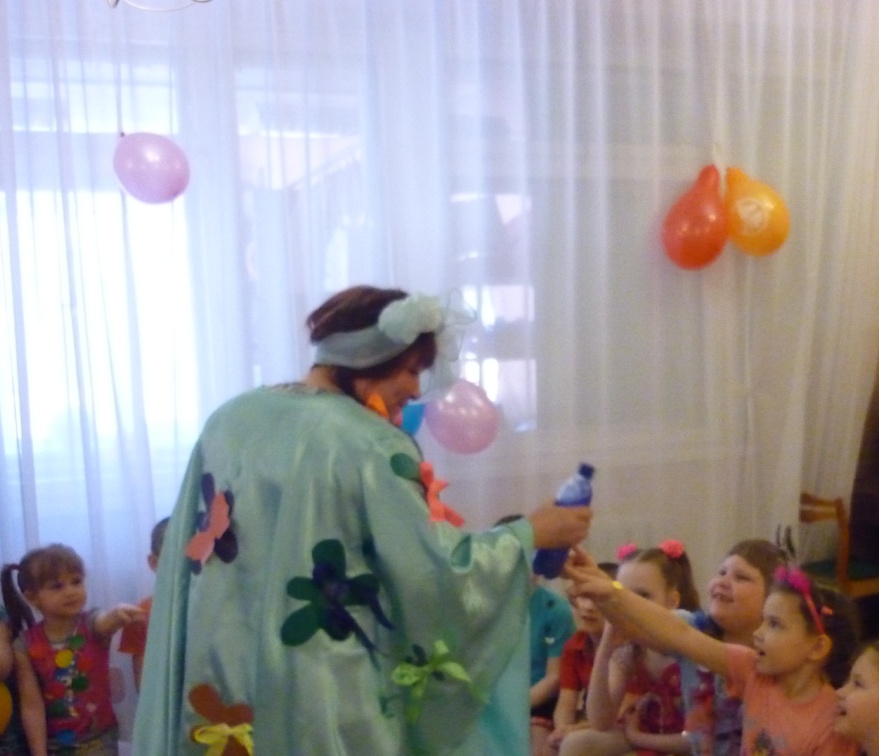 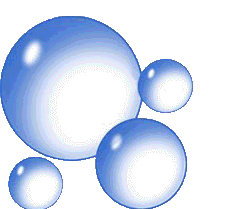 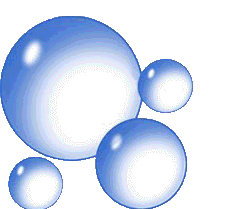 Дружно хлопнули в ладоши,
    Вместе топнули ногой!
    Всё, во что мы здесь играли
    В садик мы возьмём с собой!
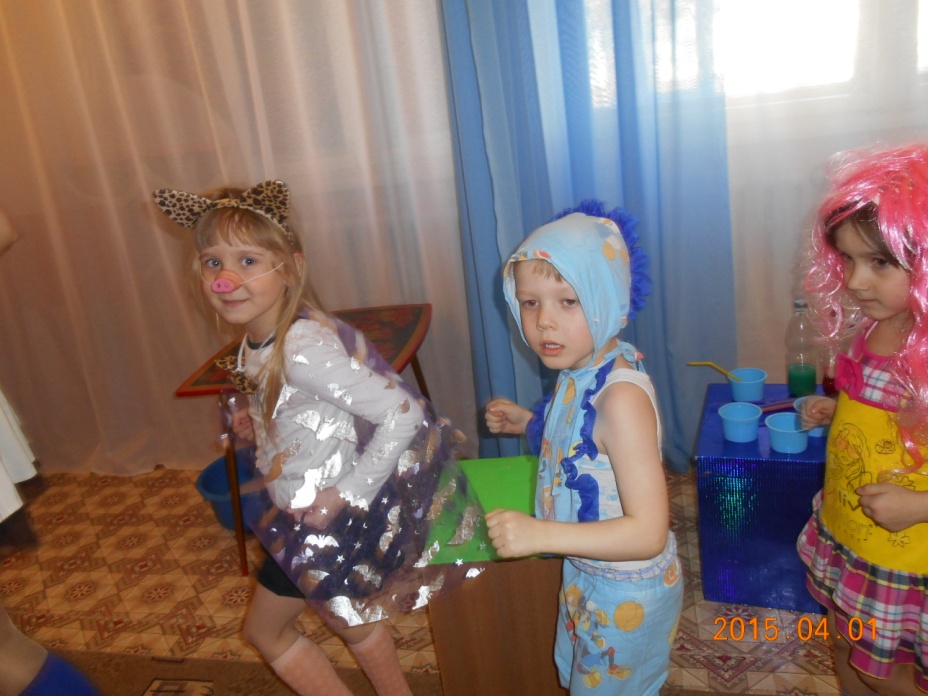 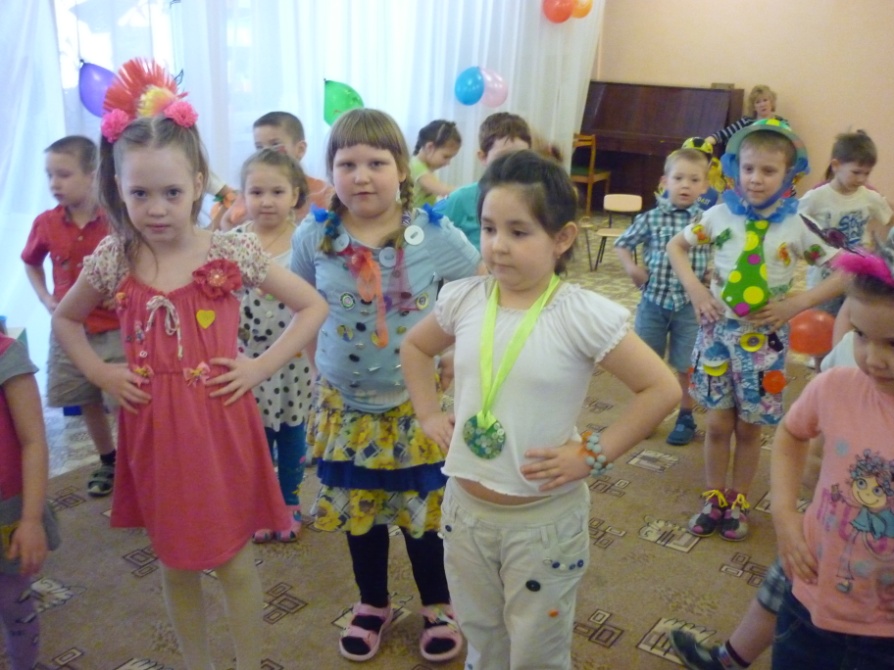 Приходите  к нам в гости,
 в страну Мыльных пузырей!
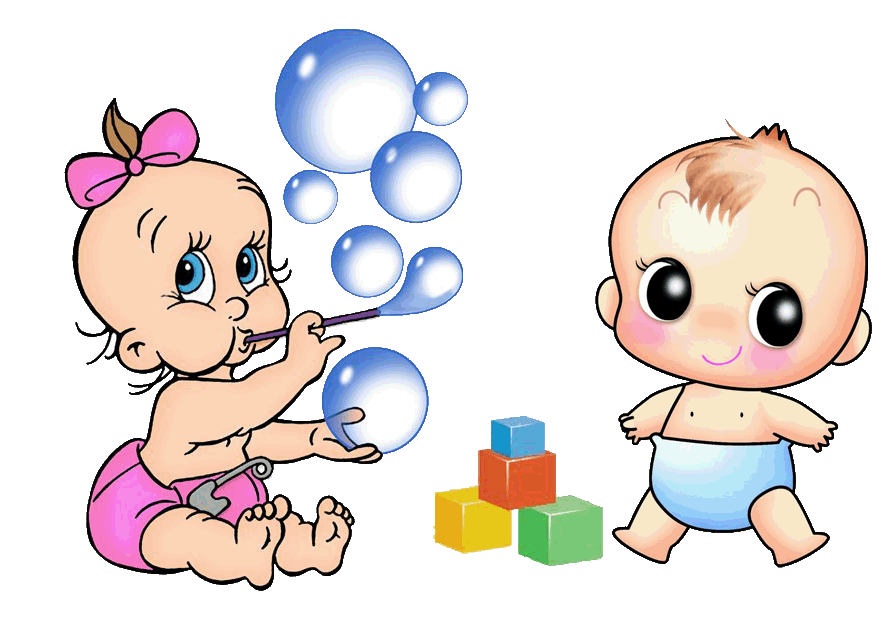